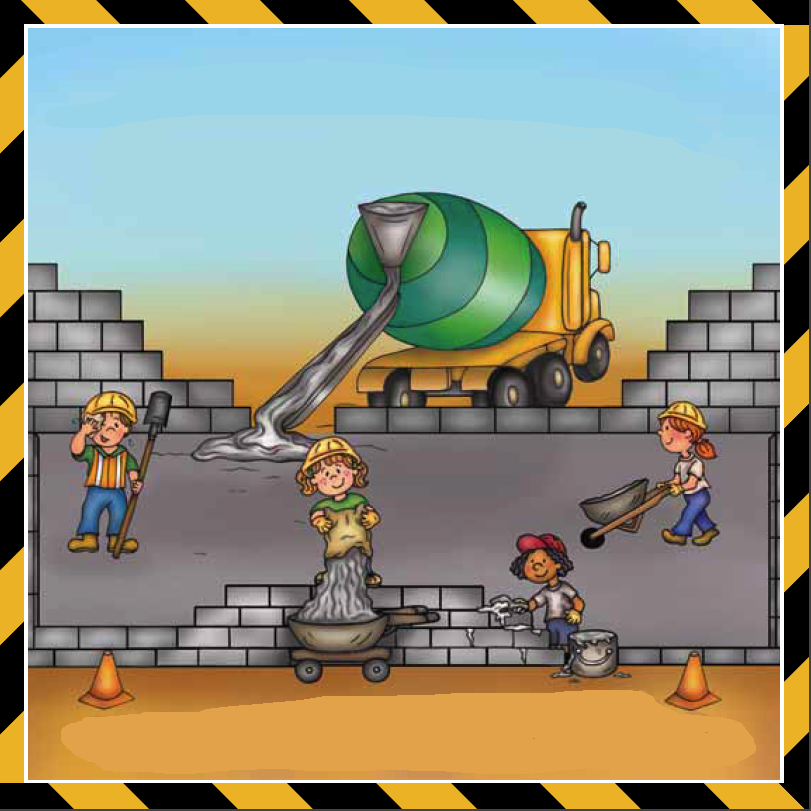 Building on a Strong Foundation of Coverage
2015 Annual Child Health Policy Conference
Georgetown Center for Children and Families
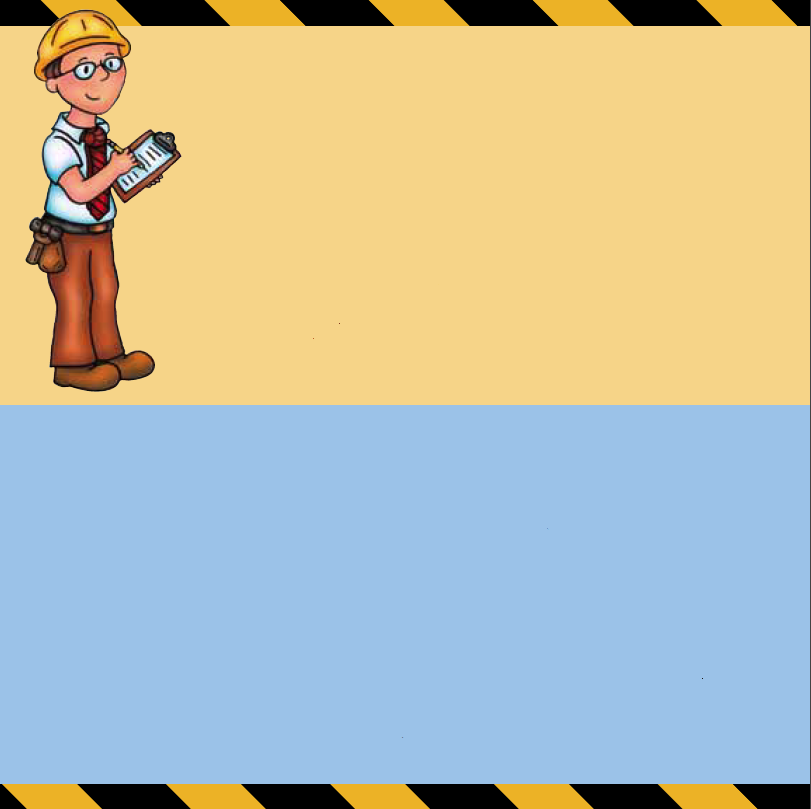 Inspector’s Report: 
Measuring and Strengthening Health Care Quality for Children in Medicaid and CHIP
Moderator: 
Tricia Brooks
Speakers: 
Marsha Lillie-Blanton
 Director, Division of Quality, Evaluation and Health Outcomes, Centers for Medicaid and CHIP Services
Ramesh Sachdeva, MD, PhD, MBA, JD 
Associate Executive Director, American Academy of Pediatrics
Kelly Devers, PhD
 Senior Fellow, Urban Institute
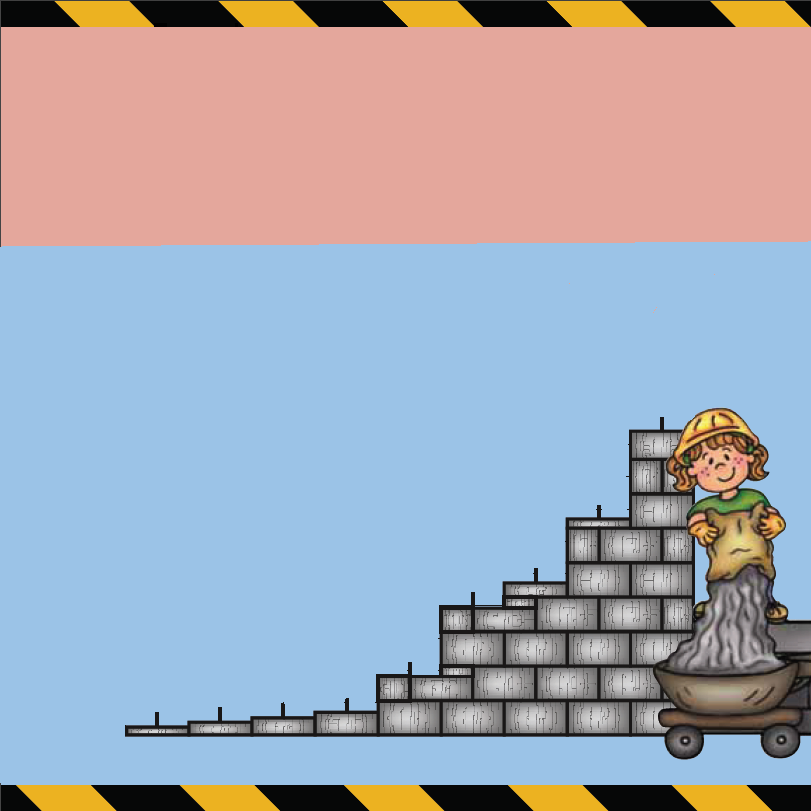 What is Quality Care?
Effective
Efficient
Equitable
Safe
Timely
Patient-centered
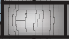 IOM
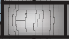 AHRQ
Quality health care is doing the right thing for the right patient, at the right time, in the right way to achieve the best possible results.
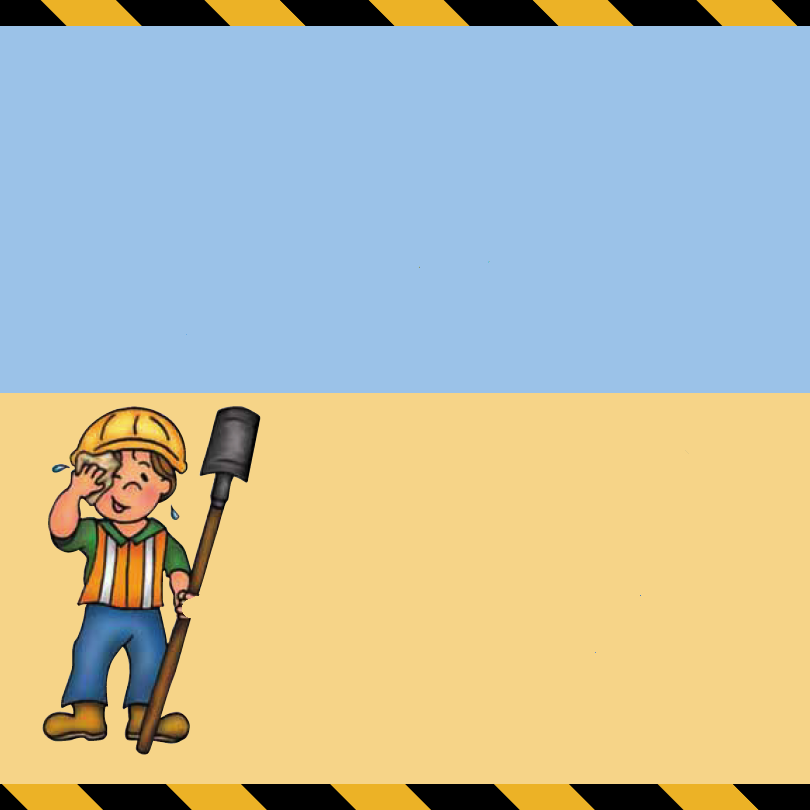 Why Measure Quality of Care?
Understand the health status of children and outcomes associated with health care
Identify areas in need of improvement
Measure how changes/quality improvement initiatives improve care
What is Quality Improvement?
Combined and unceasing efforts of all – health care professionals, patients and their families, researchers, payers, planners, and educators – to make changes that lead to better care, healthier people, and smarter spending.1
1 – adapted from published work by researchers at Dartmouth Medical School (Batalden and Davidoff)
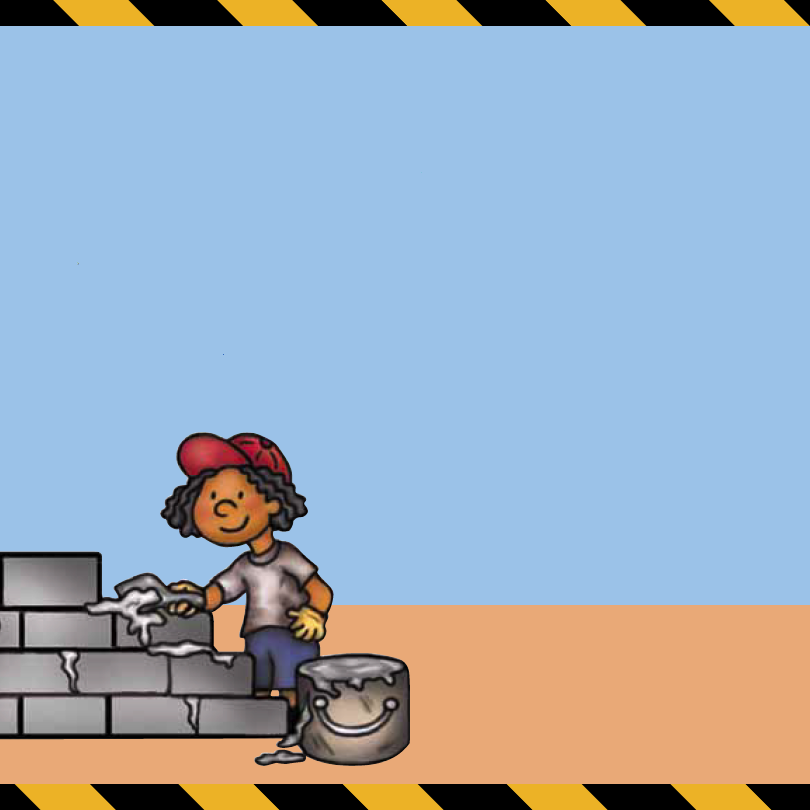 Building an Effective Measurement System
IOM Report, “Child and Adolescent Health and Health Care Quality,” April 2011
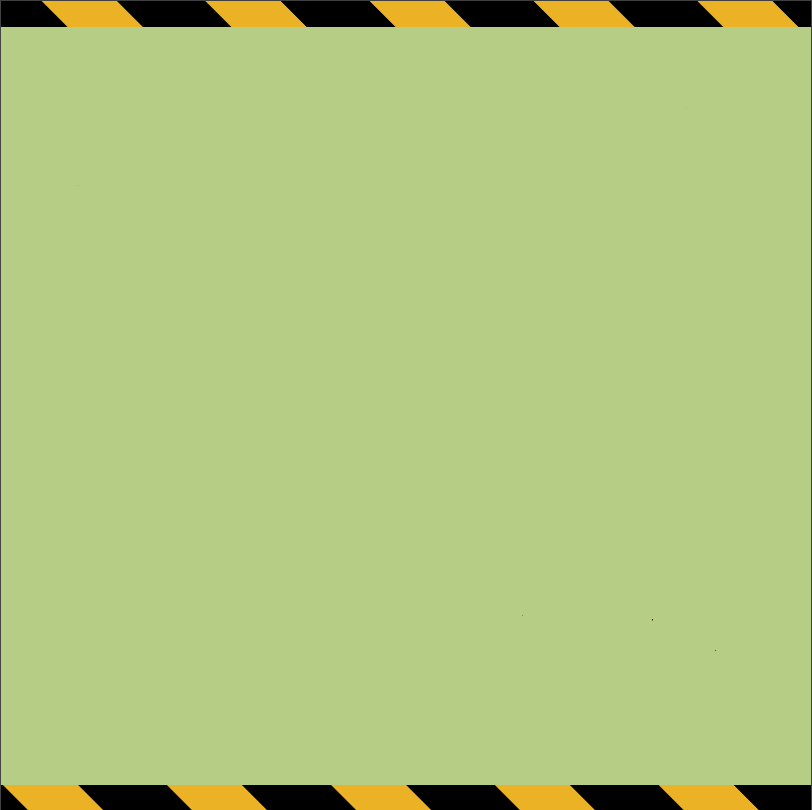 Types of Measures
Structural
Process
Outcome
Patient Experience
Measures system function; determines if  services are consistent with care guidelines
Example: are  children diagnosed with asthma receiving controller medications?
Evaluates infra-structure, including systems, personnel and facilities
Example: has the MCO developed guidelines for effective care?
Measures change in health or behavior
Example: has the number of asthma-related E.R. visits for children been reduced?
Provides feedback from patient
Example: does the doctor explain things in an easily understood way?
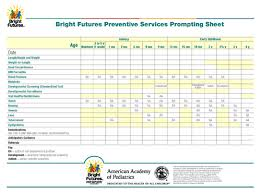 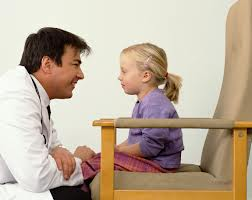 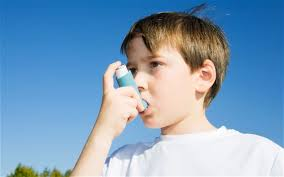 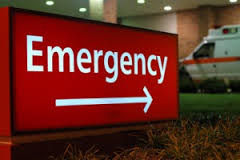 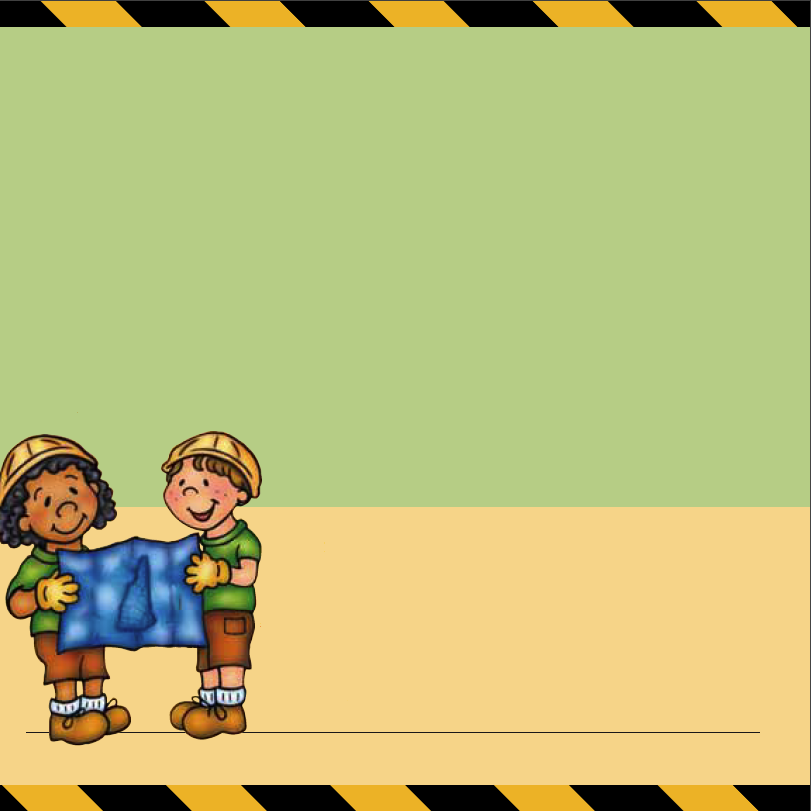 Data Sources
Administrative (eligibility and claims data)
Medical chart reviews and electronic medical records
Disease and other health-related registries
National population based studies
Qualitative data
Consumer/patient surveys
Focus groups
Secret shopper programs
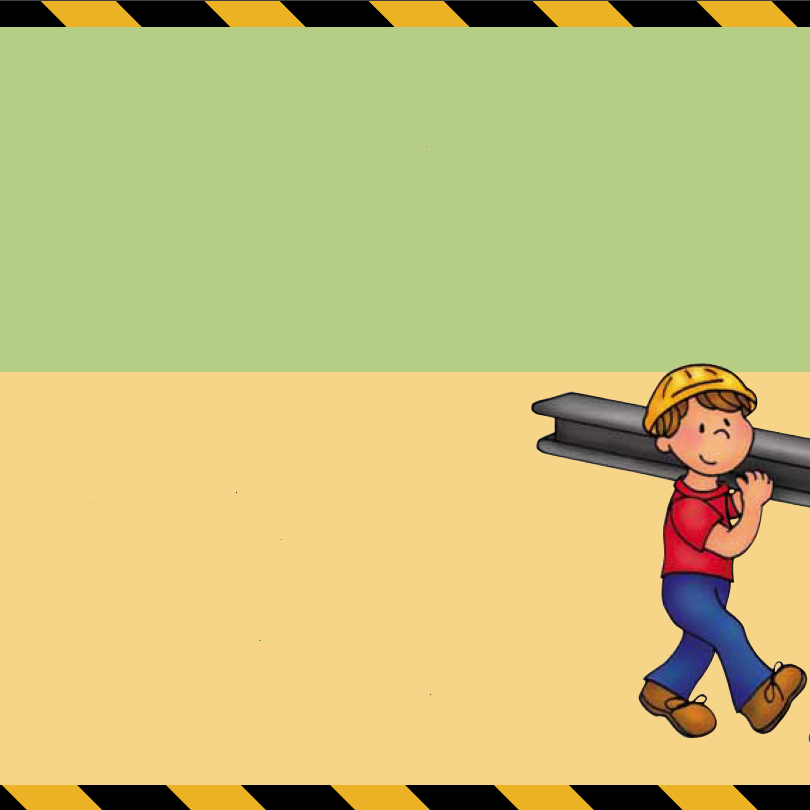 External Quality Review (EQR)
Federal regulations require an independent external quality review organization to analyze and evaluate aggregated information on quality, timeliness, and access to health care services provided by managed care entities for Medicaid.
3 mandatory and 5 optional activities
Applies to Managed Care Organizations, Prepaid Inpatient Hospital Plans, and Health Insuring Organizations 
Annual technical reports are submitted to CMS but vary across states in organization and level of detail due to differing interpretation of the regulations
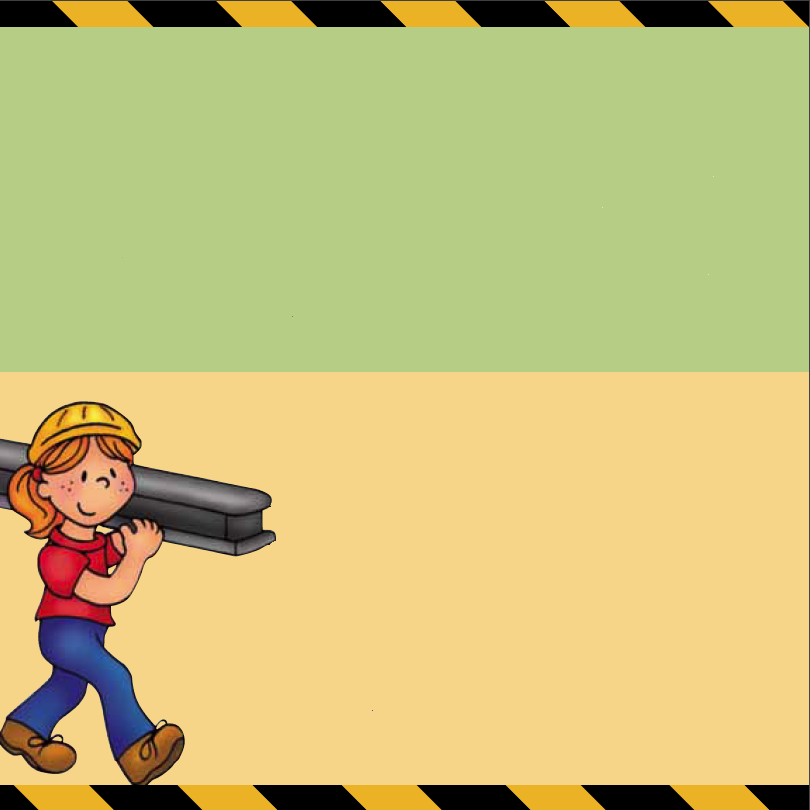 Mandatory EQR Activities
Evaluate quality, timeliness, and access to care
Assess plan’s strengths and weaknesses, and make recommendations for quality improvement (QI)
Appraise how well each plan responded to previous QI recommendations
Voluntary EQR Activities
Validate encounter level data
Administer or validate consumer or
       provider surveys of quality of care
Calculate state-required performance measures
Conduct additional PIP/QI reviews
Conduct focused, one-time studies
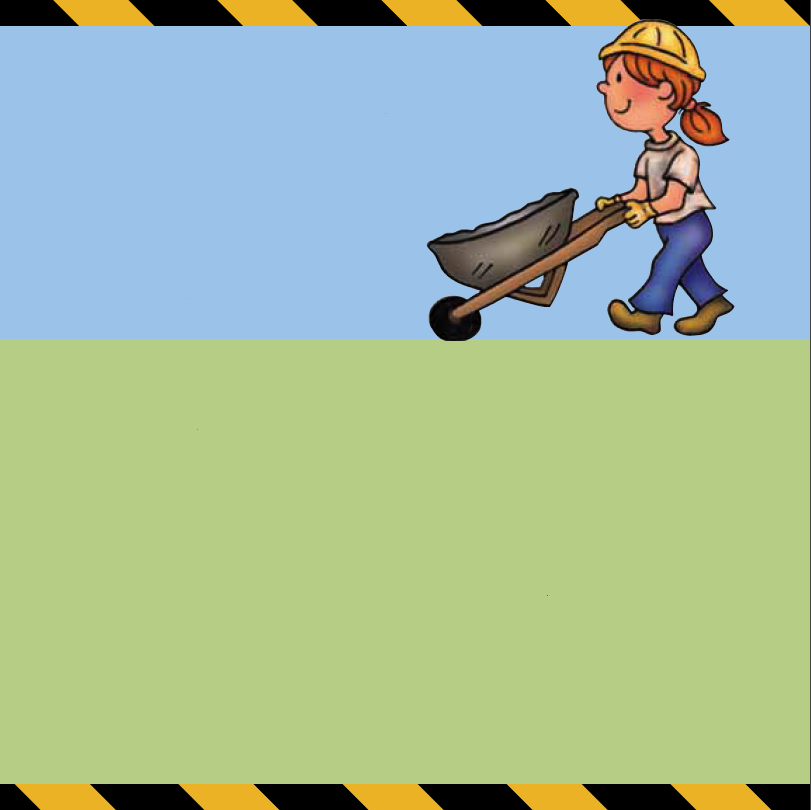 Child Core Set of Health Quality Measures
Established by CHIPRA
CMS partnered with ARHQ to create a subcommittee
Core set is continually evolving
Data from different sets of measurements and sources: (HEDIS, CDC, EPSDT Form 416, +)
Reporting by states is voluntary
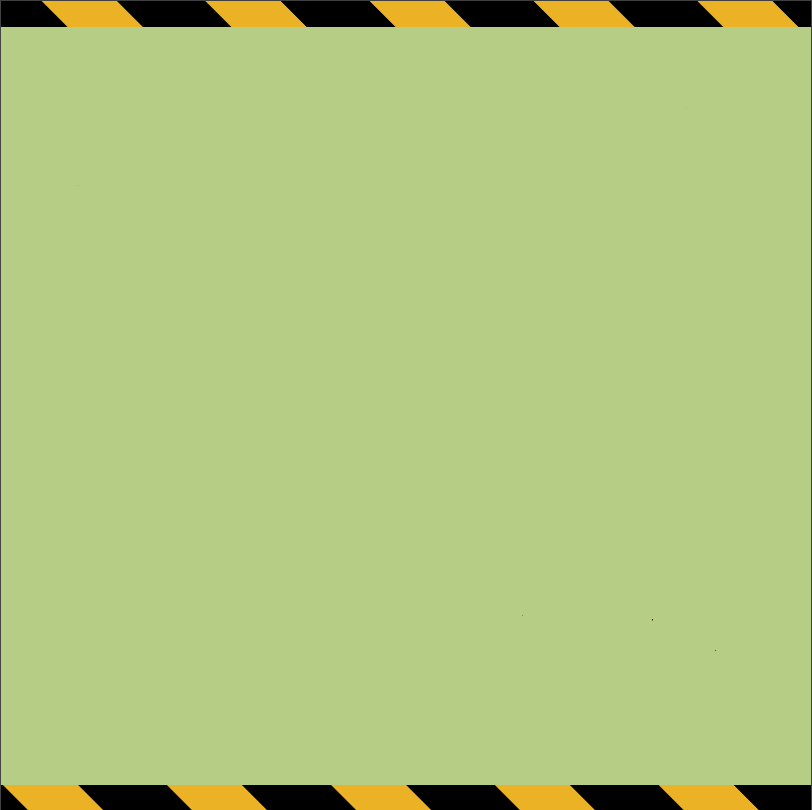 2015 Child Core Set (24)
Access – 1
Preventive Care – 8
Maternal and Perinatal Health – 6
Behavioral Health – 3
Care of Acute and Chronic Conditions – 3
Oral Health – 2
Experience of Care – 1
2013 State Reporting (25)
2 states reported all 25 measures
7 states reported 24 or 25 measures
Not all states reported all measures for both Medicaid and CHIP
CMS only reports state-level data if at least 25 states are reporting
2015 Children’s Core Set of Health Care Measures
http://www.medicaid.gov/medicaid-chip-program-information/by-topics/quality-of-care/downloads/2015-child-core-set.pdf
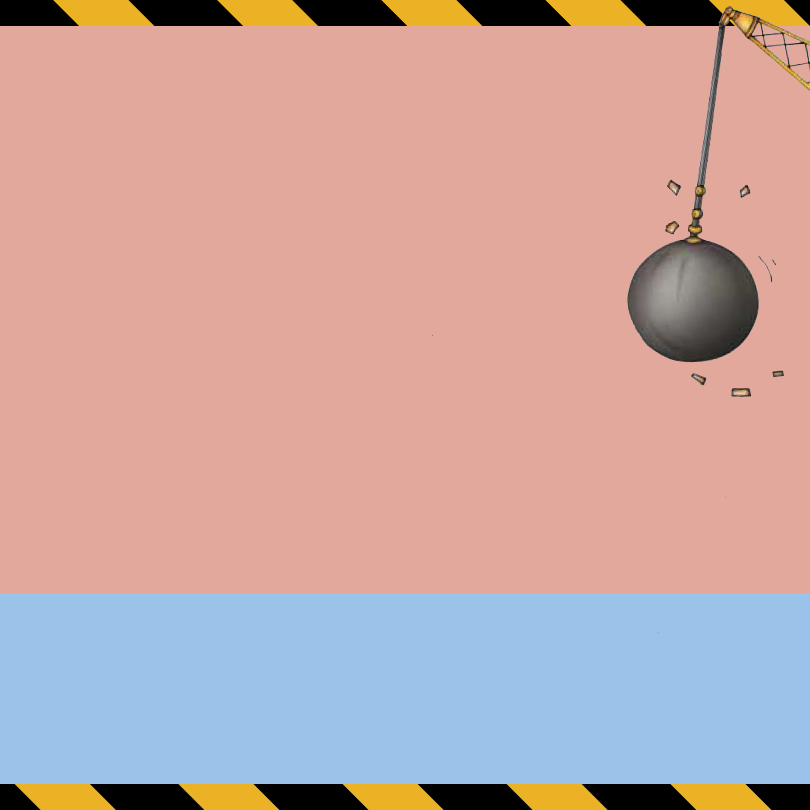 A voice for the needs of families with children
Relationships with and the trust of families and the organizations that support them
Ability to educate and influence 
Credibility with decision-makers and influencers
Partnerships with multi-stakeholder groups
Effective communicator in telling “the story”
Can empower and mobilize consumers
Understanding of  the community
Working knowledge of the health care system and technical aspects of health care quality
What do Child Health Advocates 
Bring to the Table?
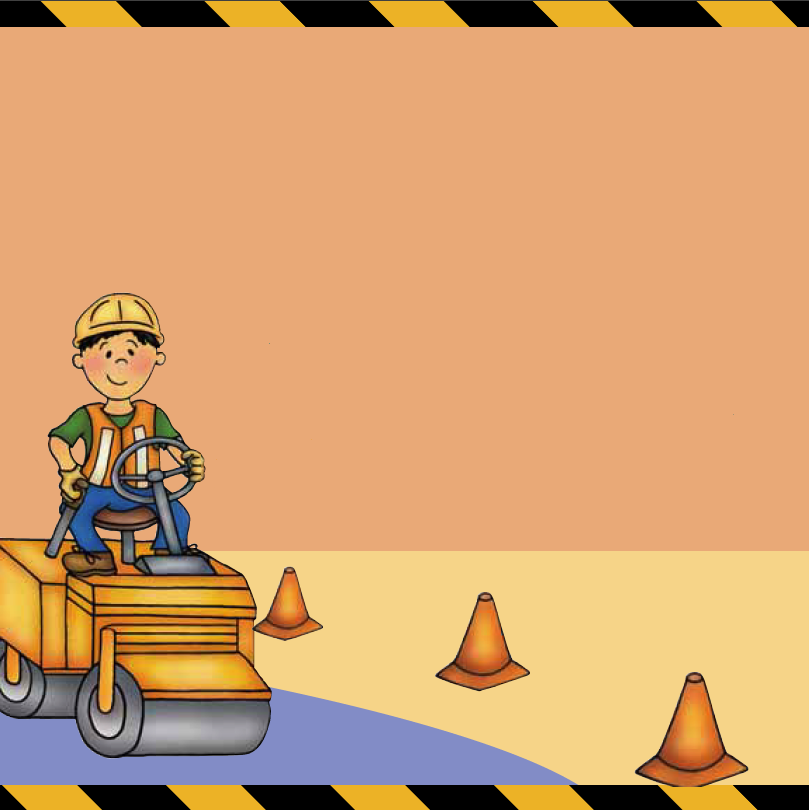 The Role of Child Health Advocates
Advocate for legislation and administrative change
Press for transparency 
Help assess and prioritize QI opportunities
Spread the word and gain media attention on quality efforts
Identify supporters from various child development sectors to serve as local champions
Engage state-level stakeholders in local efforts to replicate QI projects
Engage and educate families